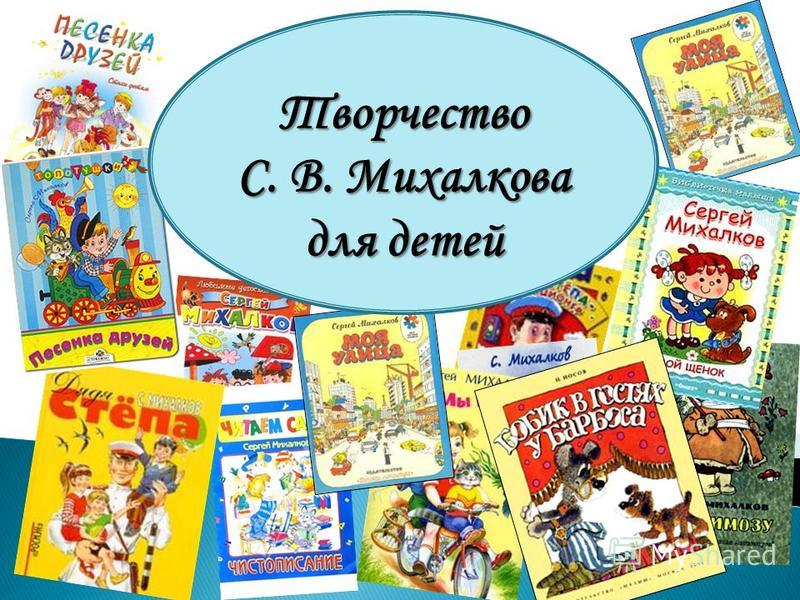 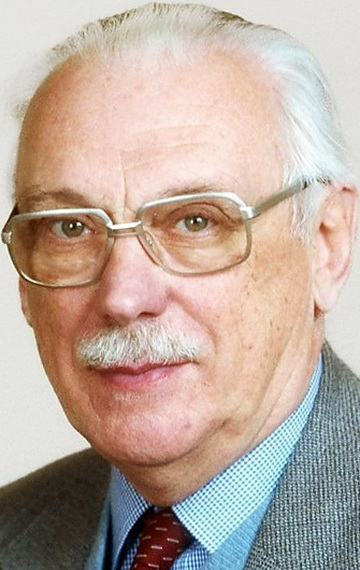 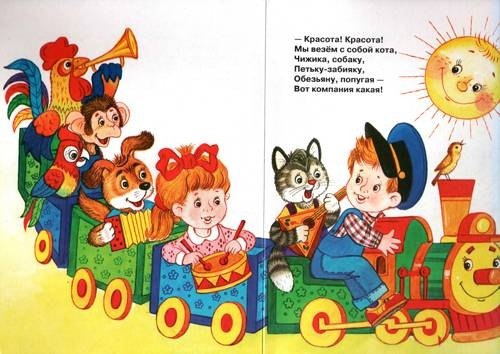 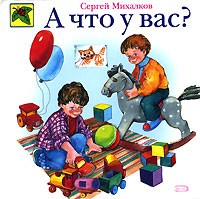 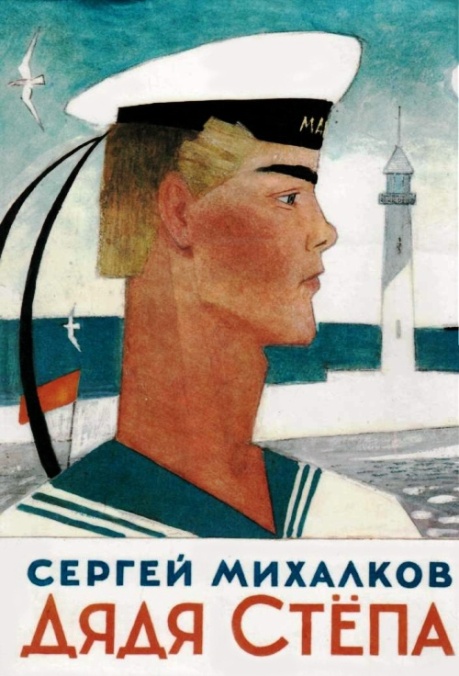 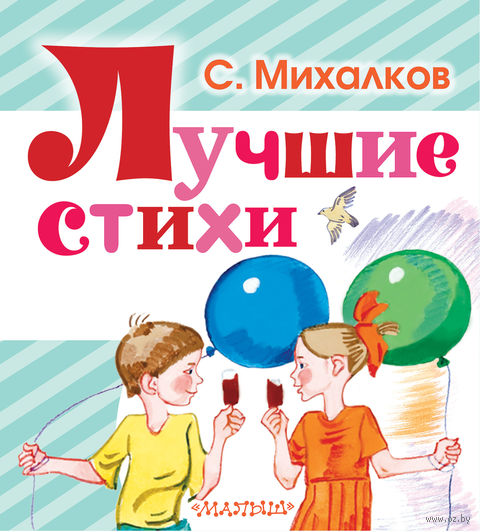 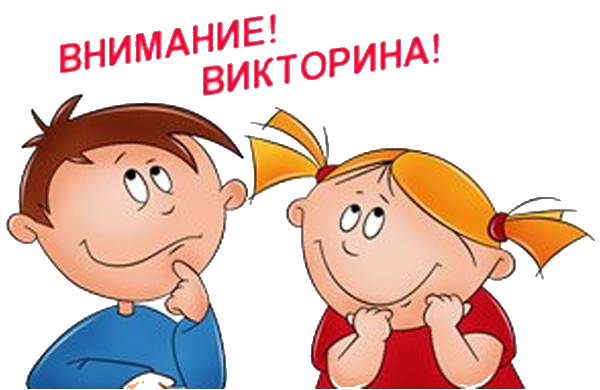 1 
тур
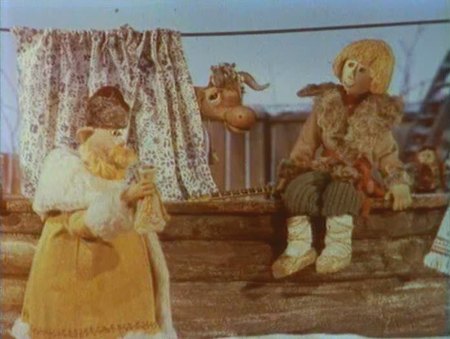 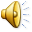 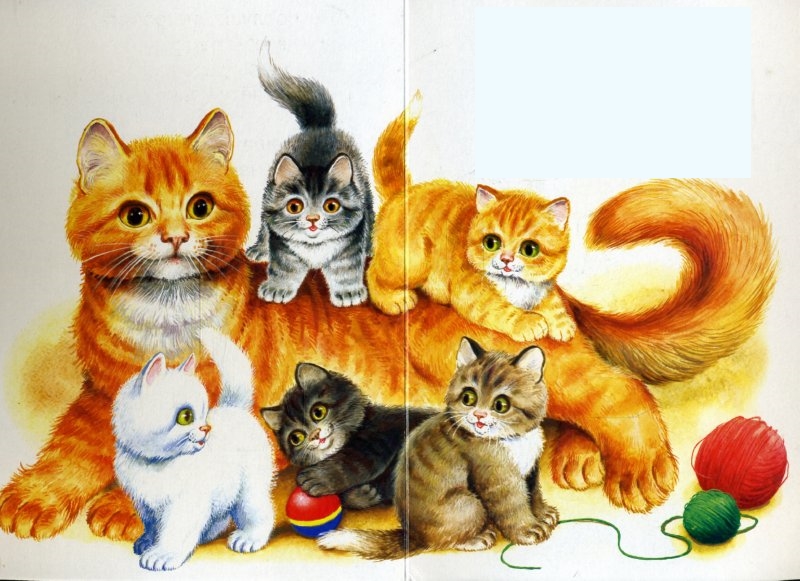 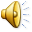 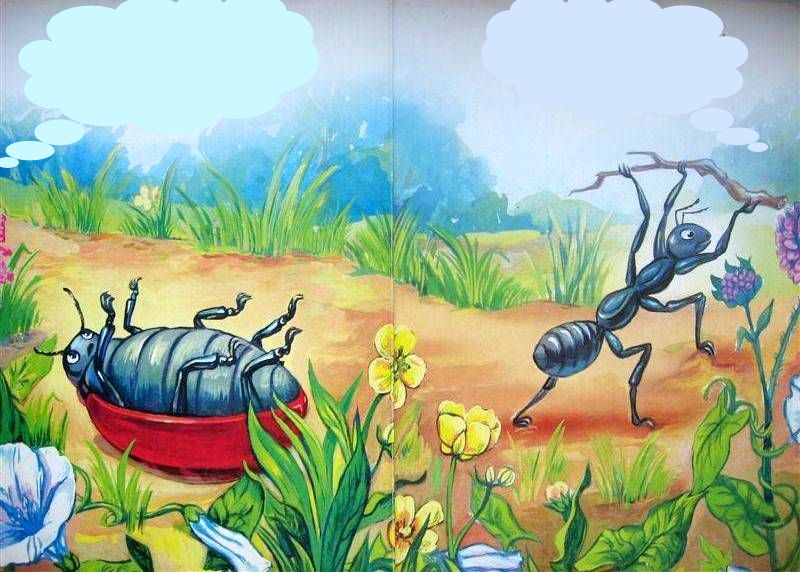 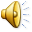 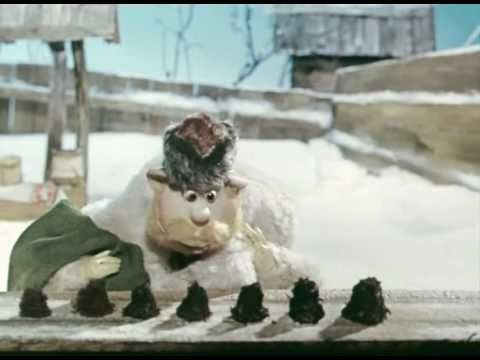 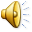 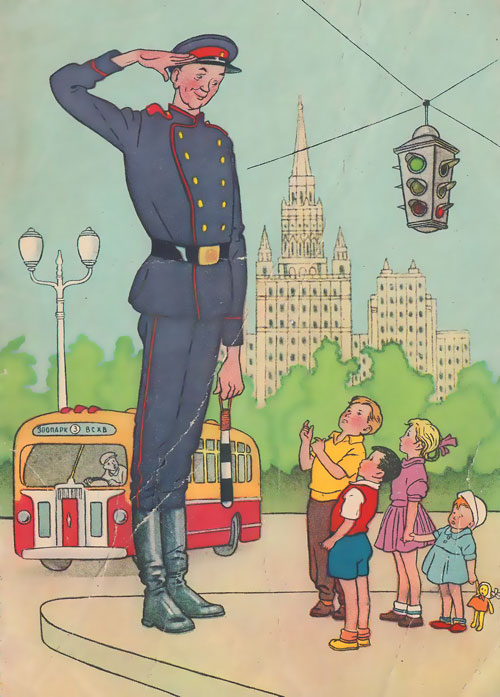 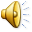 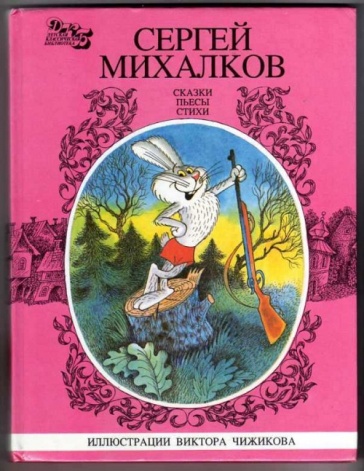 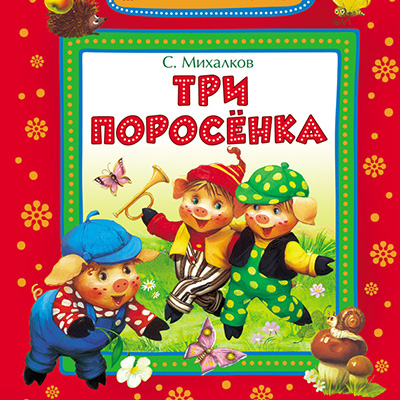 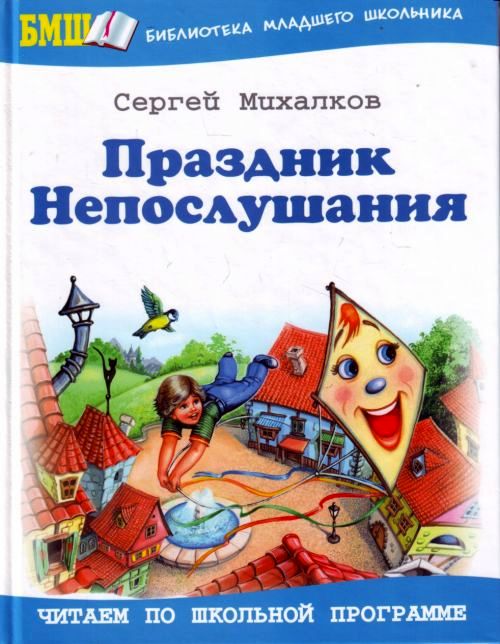 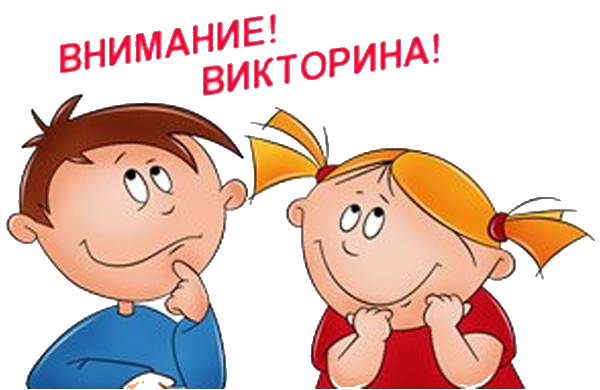 2 
тур
«Аист и лягушка»
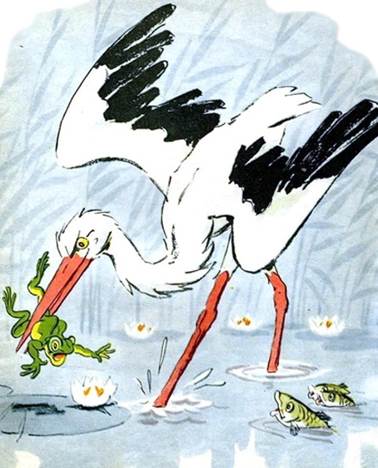 «Хочу бодаться»
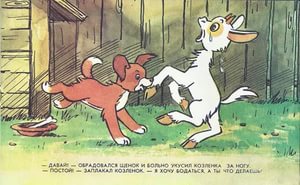 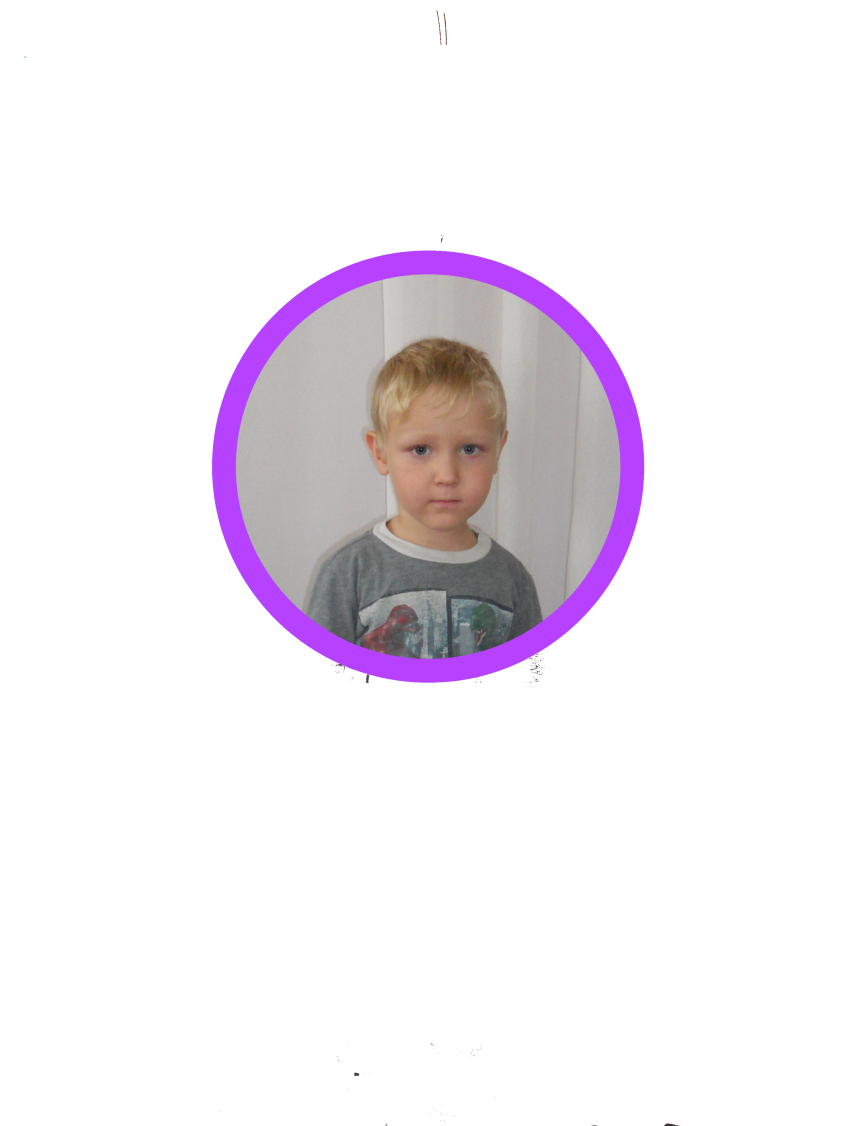 «Волшебное слово»
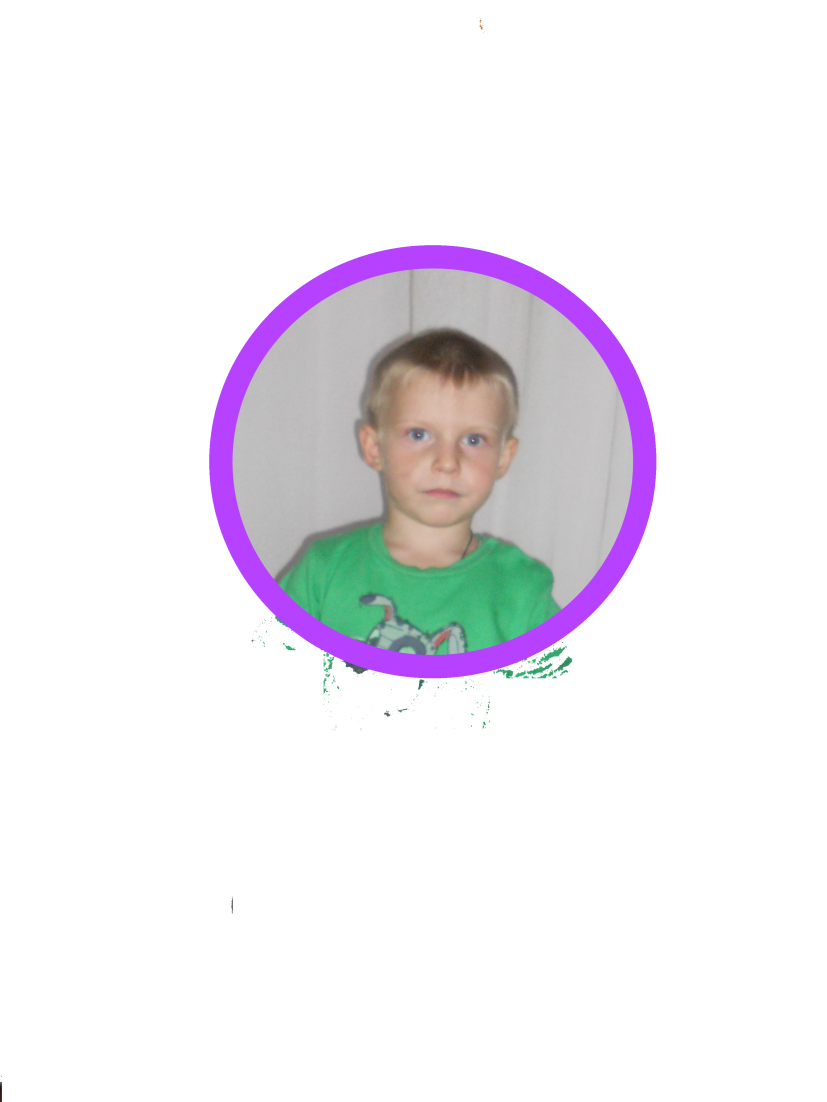 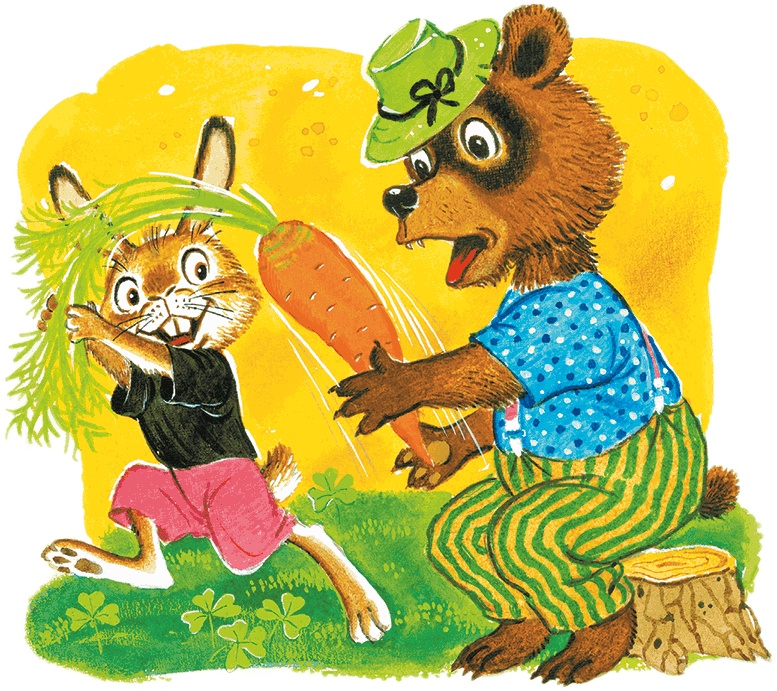 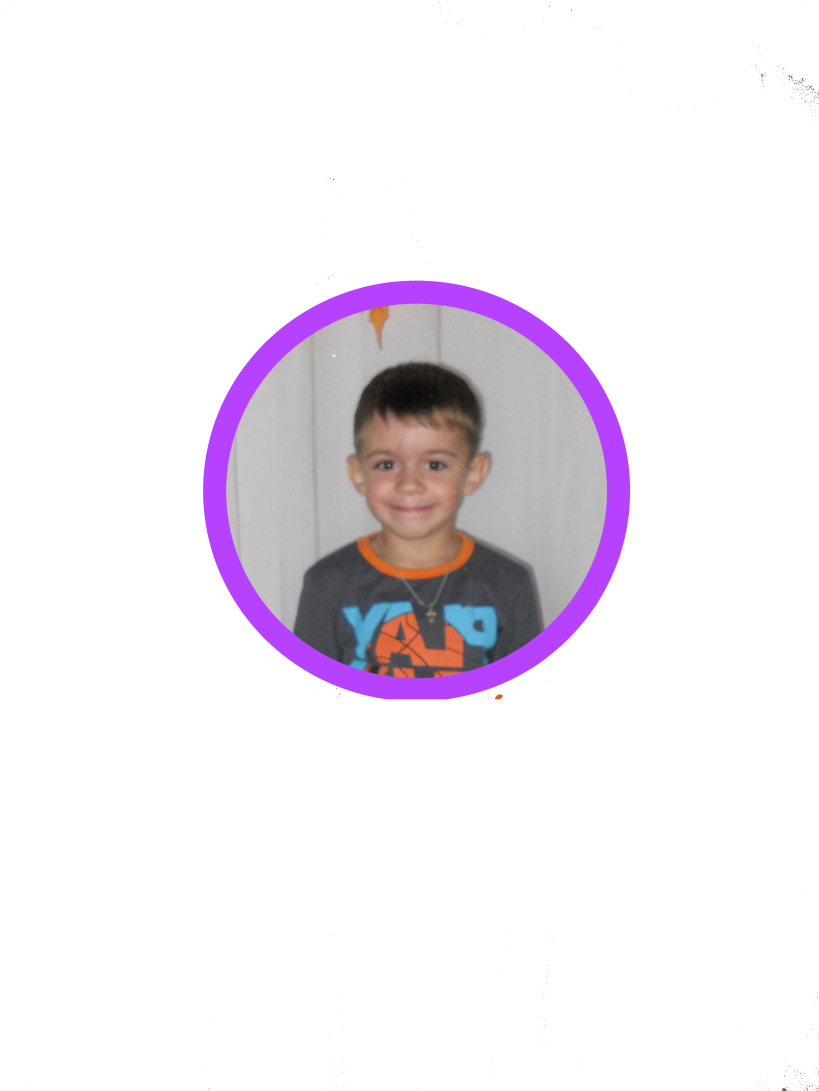 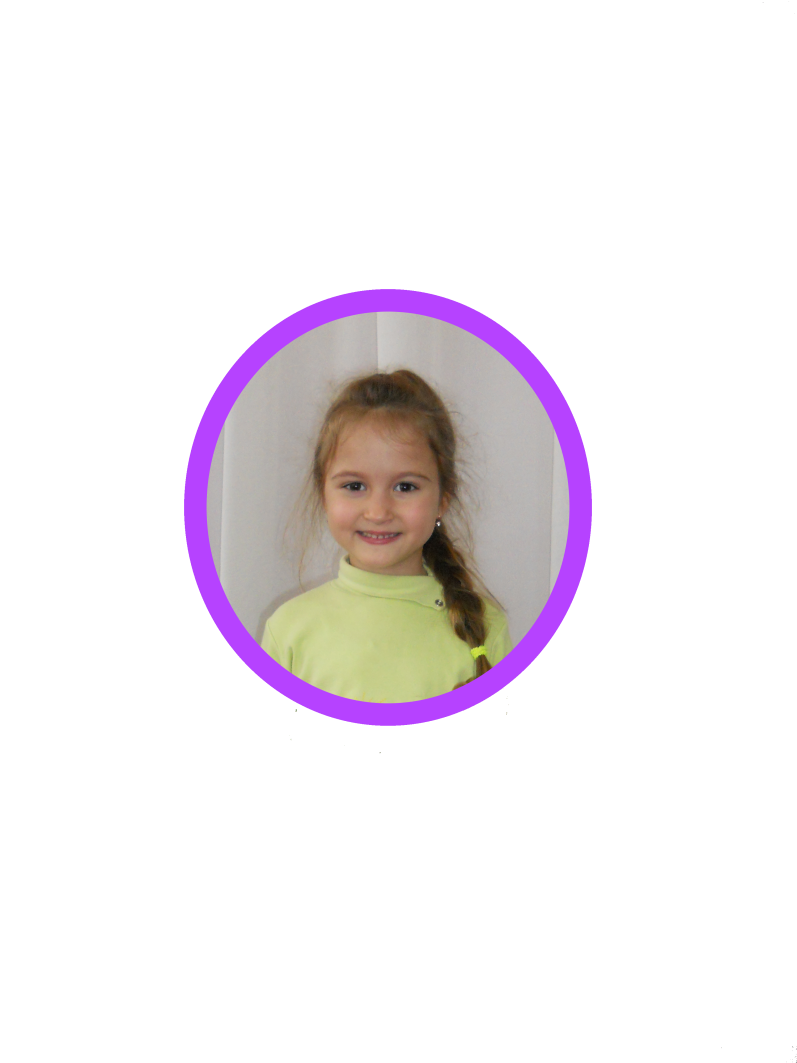 кабан
заяц
медведь
зайчиха
«Друзья в походе»
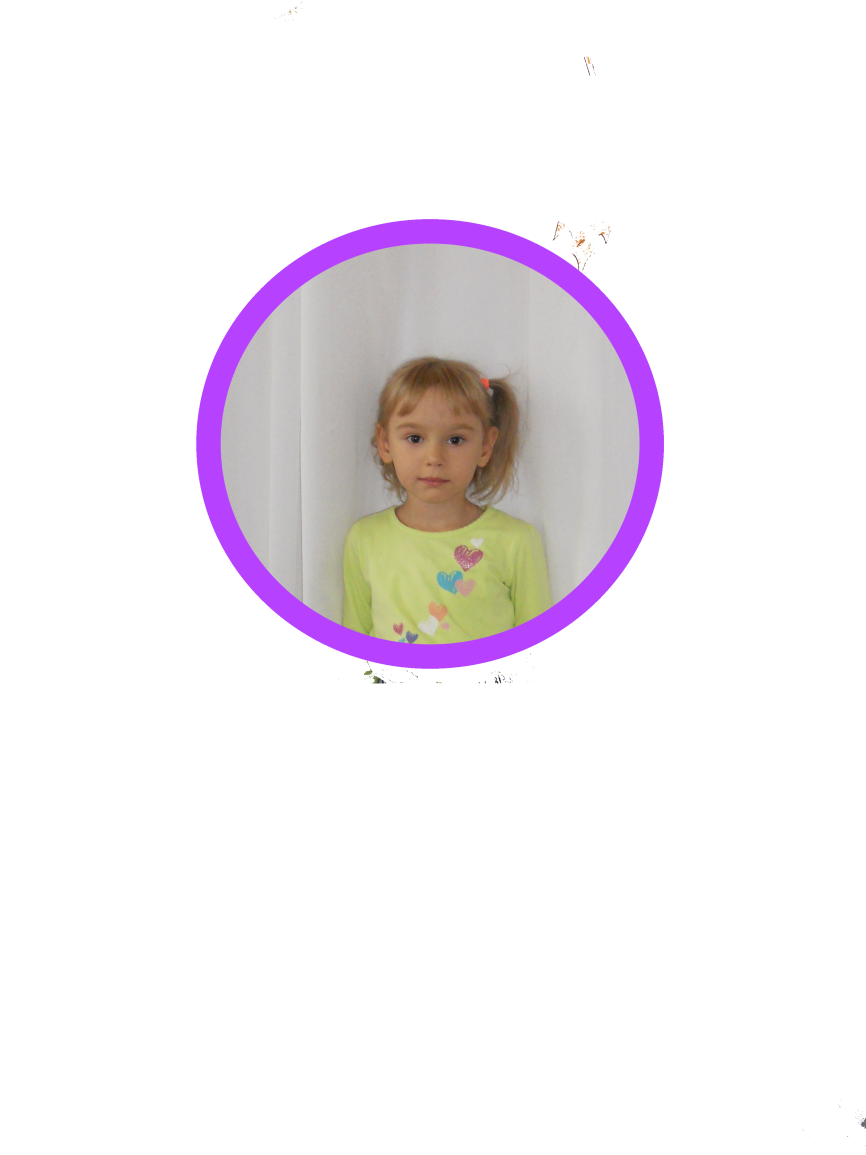 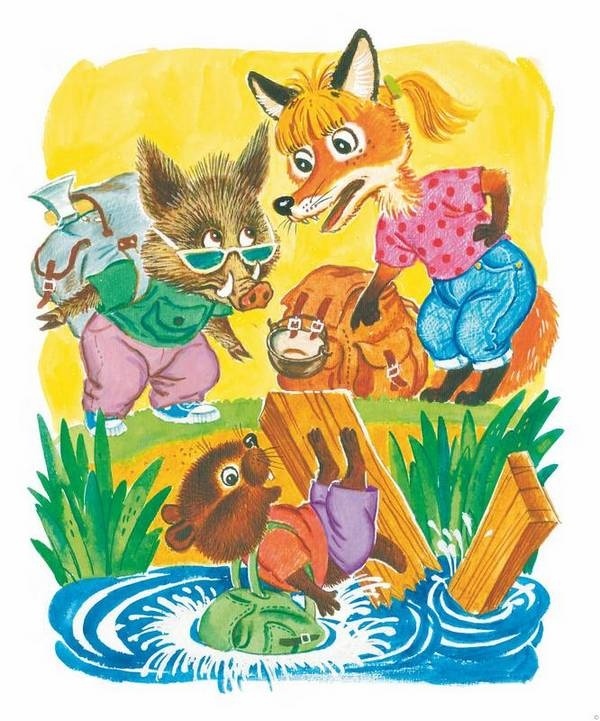 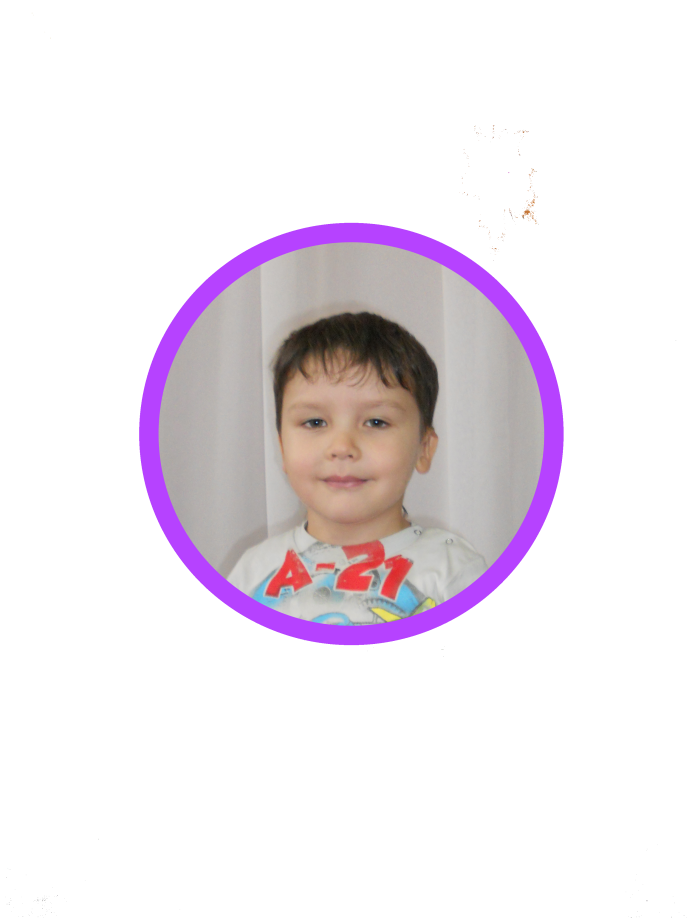 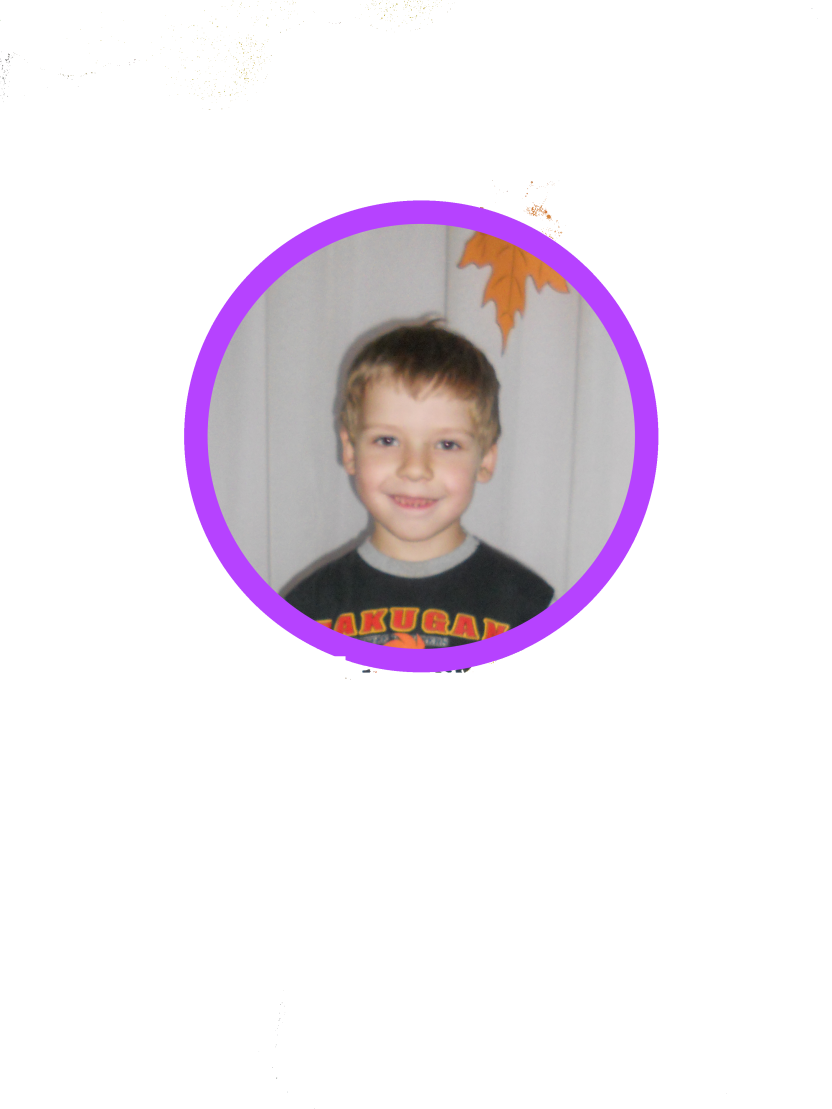 лиса
бобер
кабан
«Продолжи»
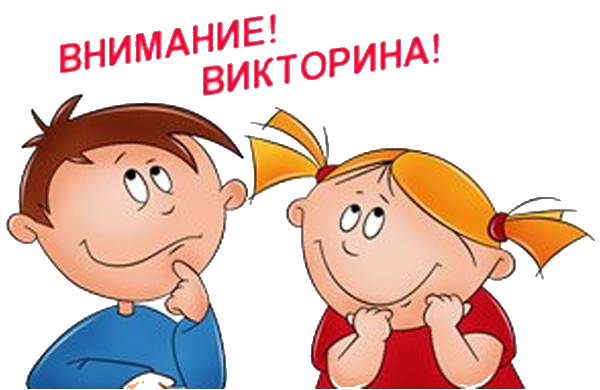 3 
тур
Мультфильмы
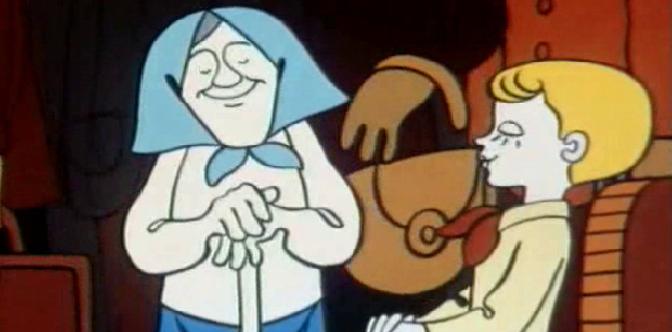 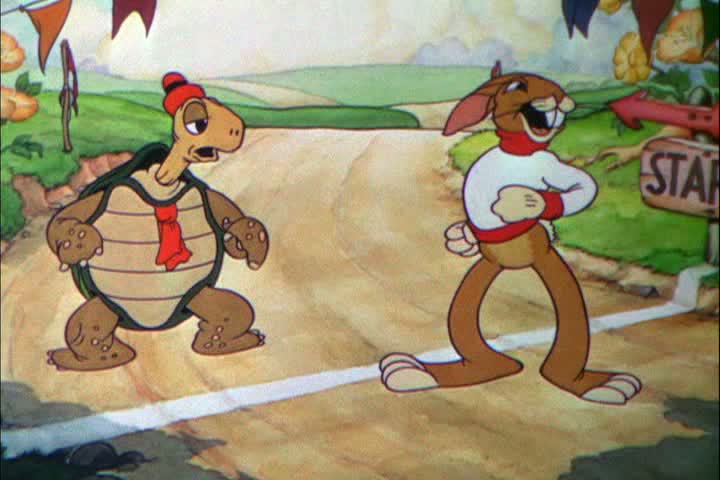 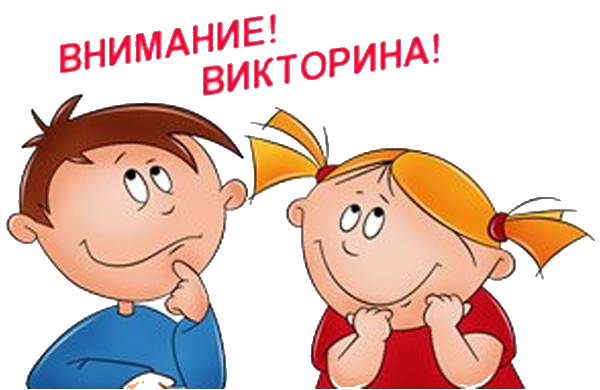